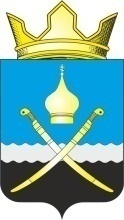 Бюджет для граждан
Проект бюджета Михайловского сельского поселения Тацинского района на 2020 год и на плановый период 2021 и 2022 годов»
Уважаемые жители Михайловского сельского поселения!
Мы представляем Вашему вниманию «Бюджет для граждан», целью которого является ознакомить всех желающих с основными положениями и параметрами проекта бюджета Михайловского сельского поселения Тацинского района на 2020 год и на плановый период 2021 и 2022 годов.
Главное направление проекта «Бюджет для граждан» – это обеспечения открытости и прозрачности бюджета.
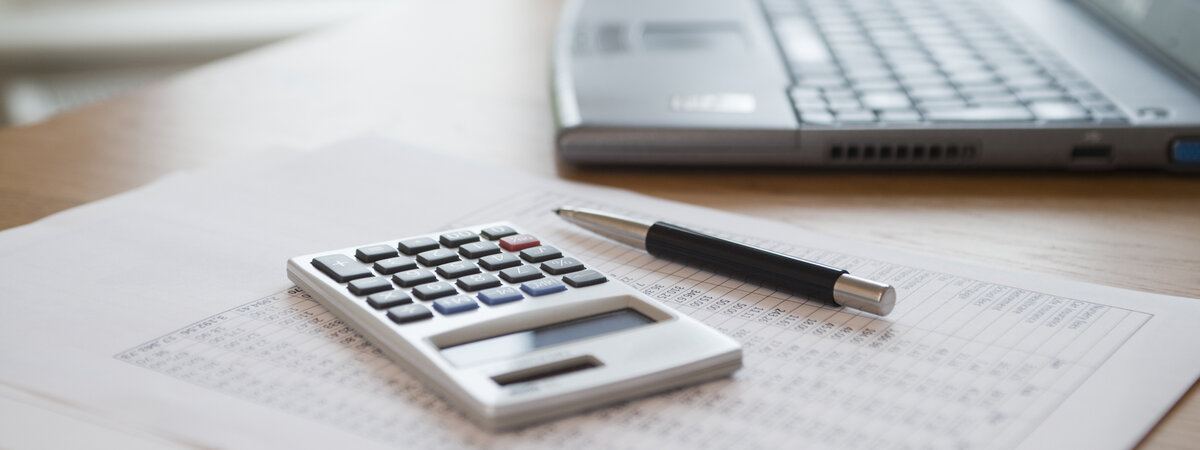 Что такое БЮДЖЕТ?
БЮДЖЕТ (от старонормандского bougette — кошель, сумка, кожаный мешок) — форма образования и расходования денежных средств, предназначенных для финансового обеспечения задач и функций государства и местного самоуправления
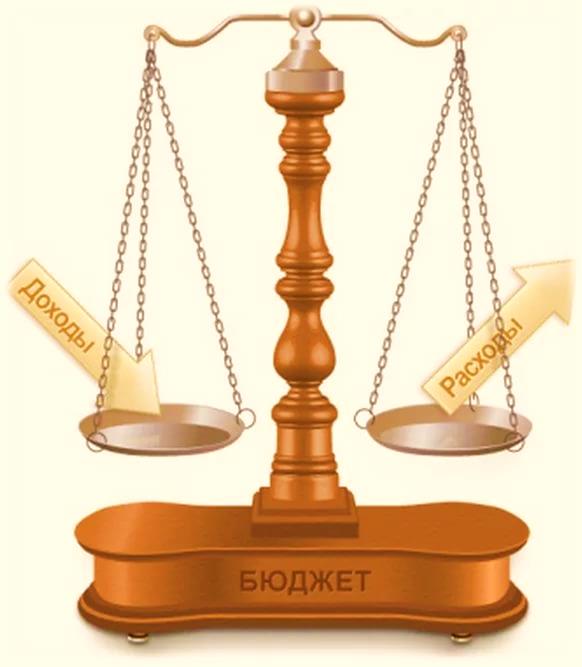 ДОХОДЫ 
Это поступающие в бюджет денежные средства (налоги юридических и физических лиц, административные платежи и сборы, безвозмездные поступления
РАСХОДЫ
Это выплачиваемые из бюджета денежные средства (социальные выплаты населению, содержание государственных учреждений (образование, ЖКХ, культура и другие) капитальное строительство и другие)
ПРОФИЦИТ
Превышение доходов над расходами образует положительный остаток бюджета
Если расходная часть бюджета превышает доходную, то бюджет формируется с ДЕФИЦИТОМ
Сбалансированность бюджета по доходам и расходам — основополагающее требование, предъявляемое к органам, осуществляющим и утверждающим бюджет
Бюджетное устройство
Бюджетная система РФ
«Вы даете своему ребенку «карманные деньги»»
«Вы даете своему ребенку деньги и посылаете в магазин купить продукты по списку»
«Вы «добавляете» денег для того, чтобы Ваш ребенок купил себе новый телефон»
Составление проекта бюджета основывается на
РОССИЯ 2020
Бюджет 2020
Этапы бюджетного процесса
Основные направления бюджетной и налоговой политики Михайловского сельского поселения
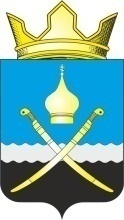 В области налоговой политики на предстоящий трехлетний период приоритетным направлением является формирование сбалансированного бюджета, отражающего реальные бюджетные показатели. Целями налоговой политики являются обеспечение реальности плановых показателей доходов бюджета, своевременности и полноты поступления доходов в бюджет, улучшение качества администрирования доходных источников, повышение эффективности налоговых расходов бюджета.
Основным направлением бюджетной политики остается повышение уровня и качества жизни населения. Основополагающей целью бюджетной политики является поддержание сбалансированности и финансовой устойчивости бюджета Михайловского сельского поселения, решение экономических и социальных задач, а также безусловное исполнение принятых обязательств наиболее эффективным способом. 
	Таким образом, бюджетная, налоговая политика поселения направлена на содействие социально-экономическому развитию и создания условий для развития муниципального образования.
Сбалансированность бюджета
Расходы бюджета сопоставляются с доходами
Тыс. рублей
Расходы больше доходов
Дефицит
или 
 Профицит
Доходы
Расходы
-
=
Расходы меньше доходов
2021 год
Доходы         Расходы
8763,4            11660,2

           
         Дефицит
       (профицит) 
              - 2896,8
2022 год
Доходы         Расходы
  9006,7           11732,1


Дефицит 
(профицит) 
- 2725,4
2020 год
Доходы         Расходы 13660,0            14834,3


Дефицит
(профицит) 
-1174,3
Доходы бюджета 
сельского поселения, 
тыс.руб.
СТРУКТУРА ДОХОДОВ бюджета Михайловского сельского поселения Тацинского района на 2020 год и на плановый период 2021 и 2022 годов
СТРУКТУРА НАЛОГОВЫХ ДОХОДОВ бюджета Михайловского сельского поселения Тацинского района на 2020 год и на плановый период 2021 и 2022 годов
СТРУКТУРА НЕНАЛОГОВЫХ ДОХОДОВ бюджета Михайловского сельского поселения Тацинского района на 2020 год и плановый период 2021 и 2022 годов
СТРУКТУРА БЕЗВОЗМЕЗДНЫХ ПОСТУПЛЕНИЙбюджета Михайловского сельского поселения Тацинского района на 2020 год и на плановый период 2021 и 2022 годов
Расходы бюджета Михайловского сельского поселения по разделам и подразделам классификации расходов бюджета
Муниципальные программы Михайловского сельского поселения на 2020 год
Спасибо за внимание!